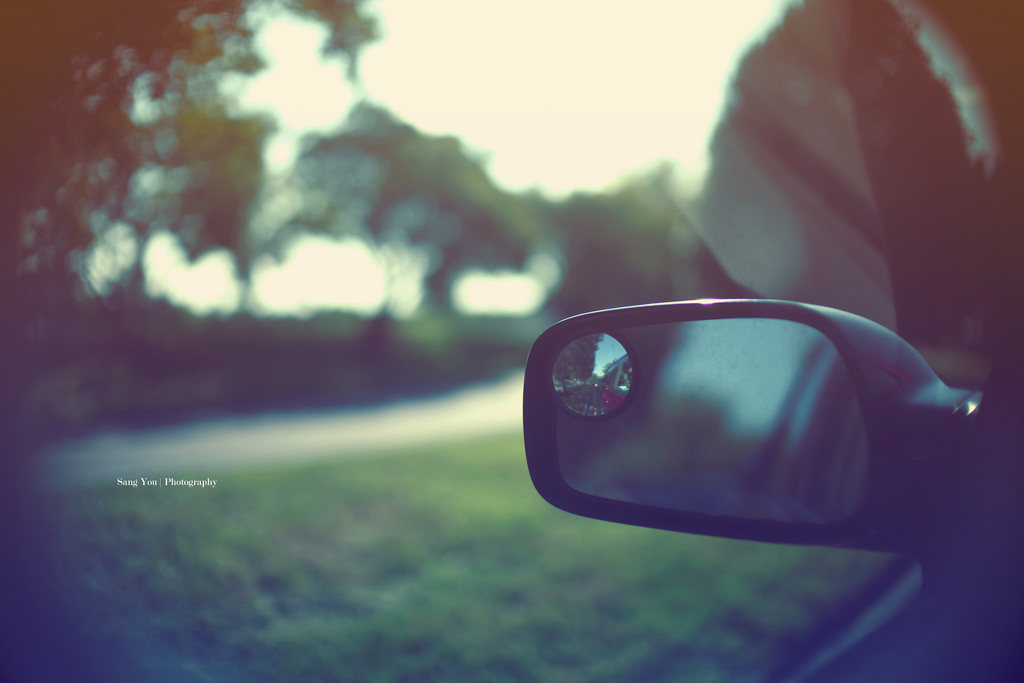 盲點      Blind Spots
馬太福音7:1-6Matt. 7:1-6
葉耿齊牧師
Rev. Roy Yeh
要判斷，不要論斷
Discern, Not Judge
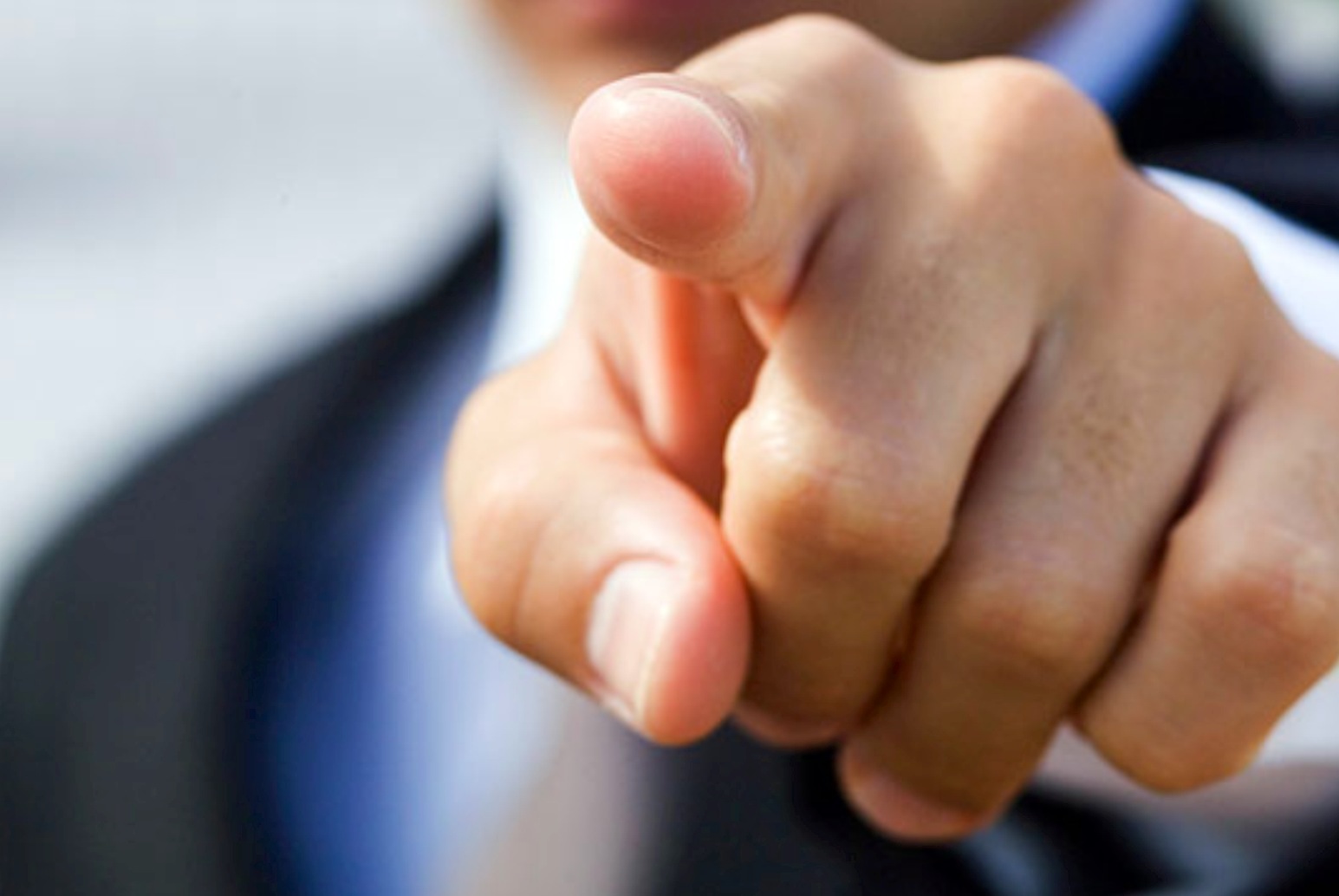 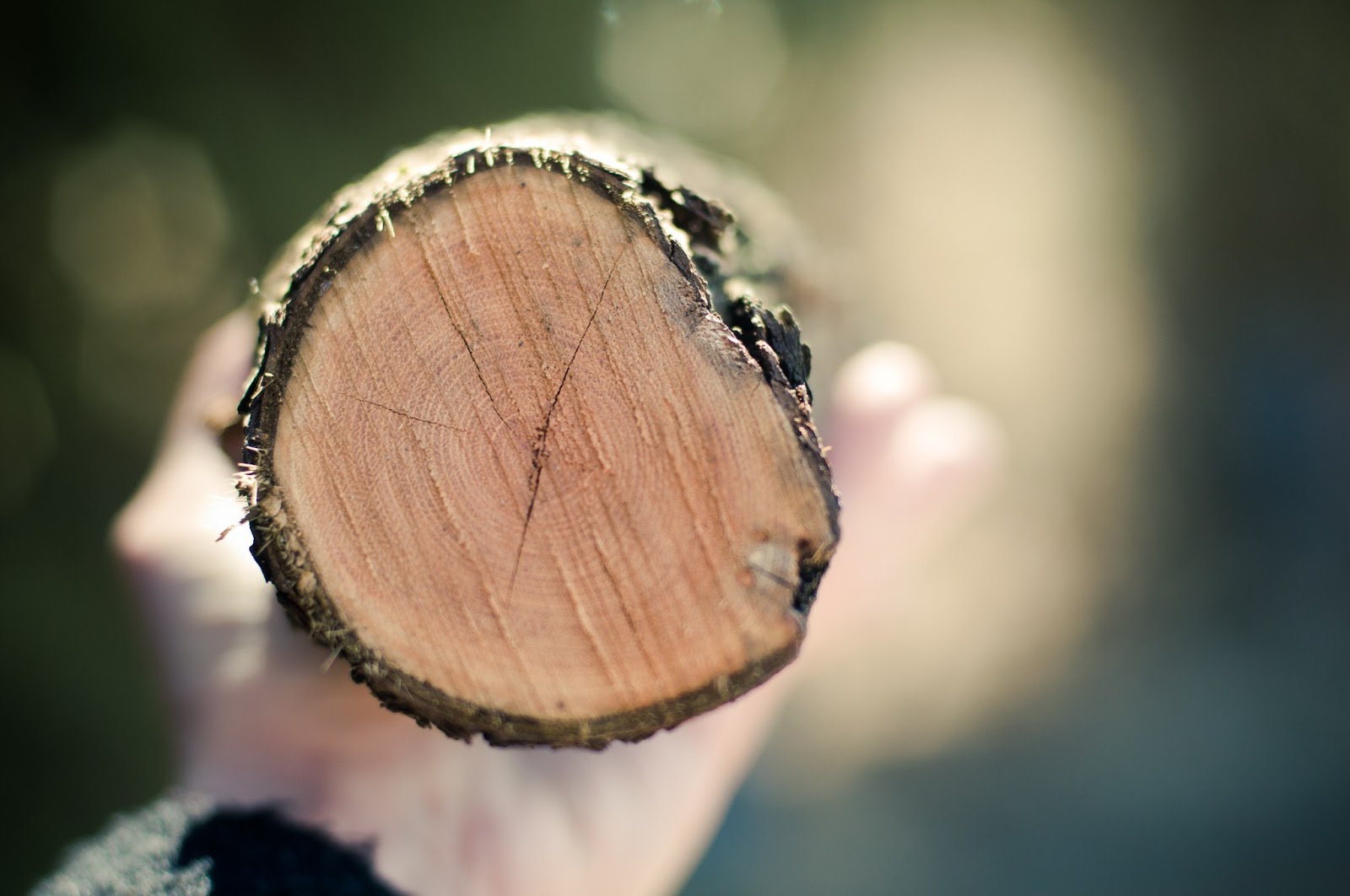 去樑木，不要盲目
Eliminate the Beam, Don’t Be Blind
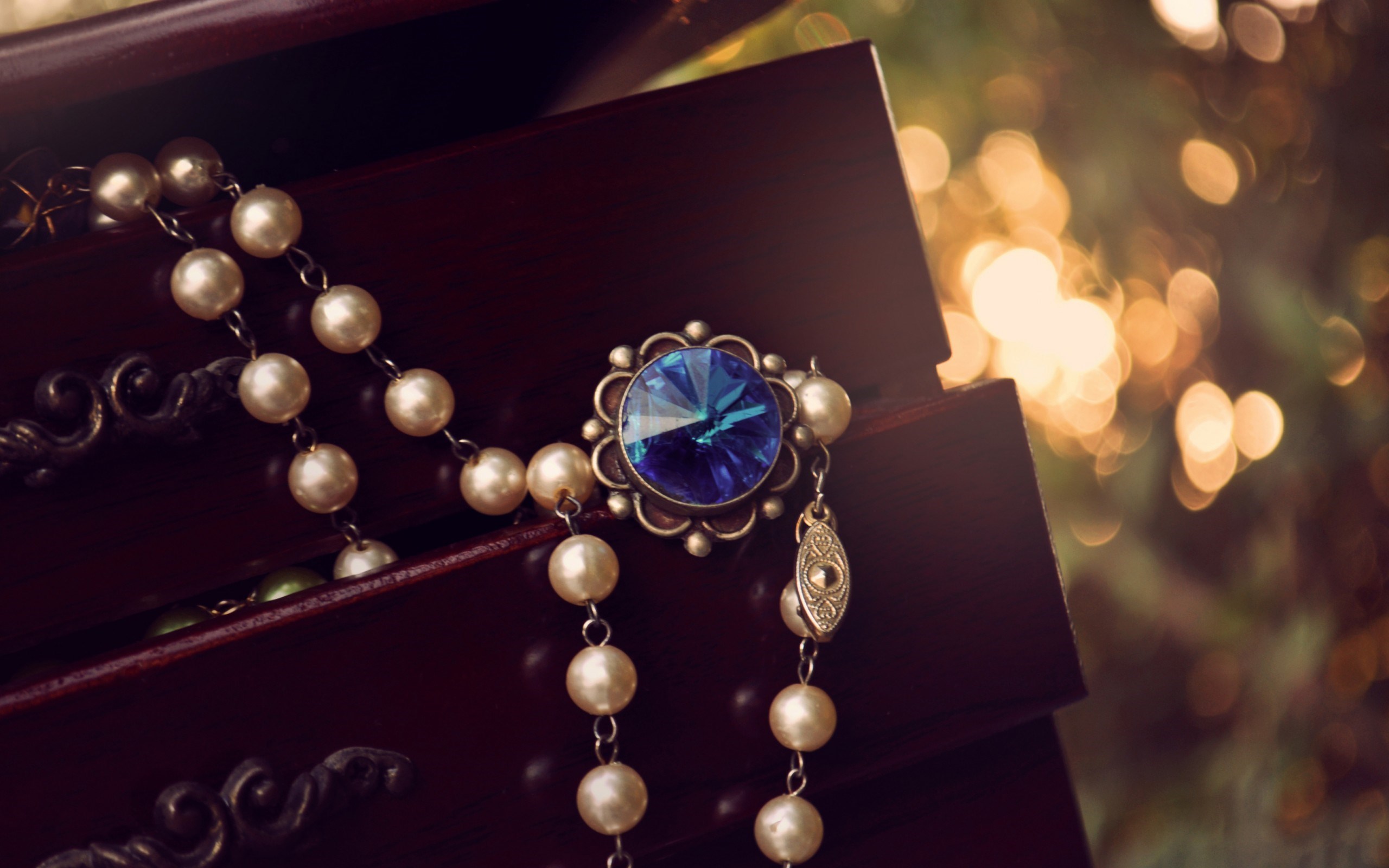 願勸戒，不要過界
Admonish, but Don’t Overstep Your Bounds